Deflexní polohy
Petr Křepelka
Deflexní polohy
Primární deflexe – porucha naléhání
Sekundární deflexe – porucha porodního mechanismu – vývoj během porodu
Temenní
Čelní
Obličejová
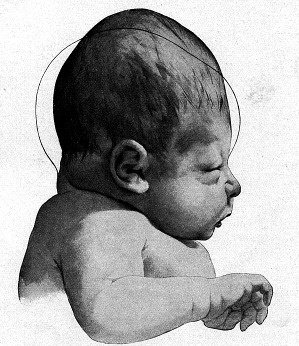 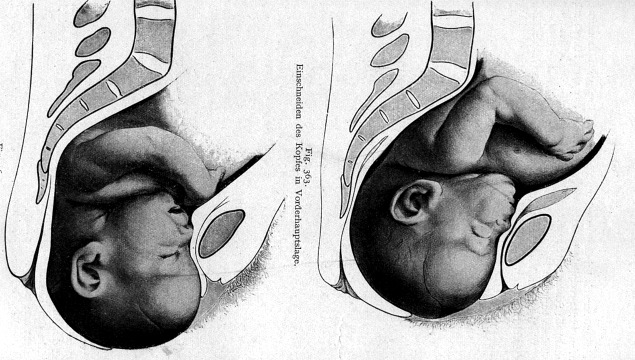 Bumm E. Grundriss zum studium der geburtshilfe, München und Wiesbaden, Verlag von J.F.Bergmann, 1921.
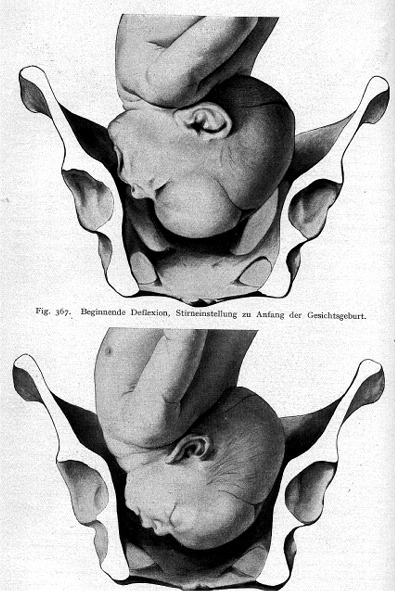 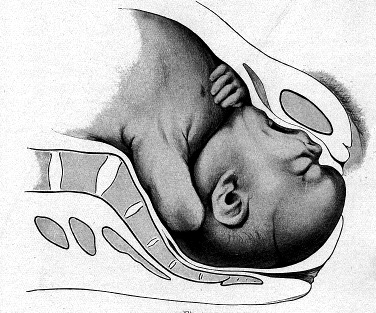 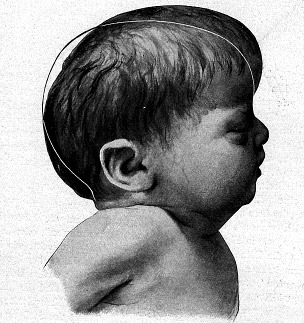 Bumm E. Grundriss zum studium der geburtshilfe, München und Wiesbaden, Verlag von J.F.Bergmann, 1921.
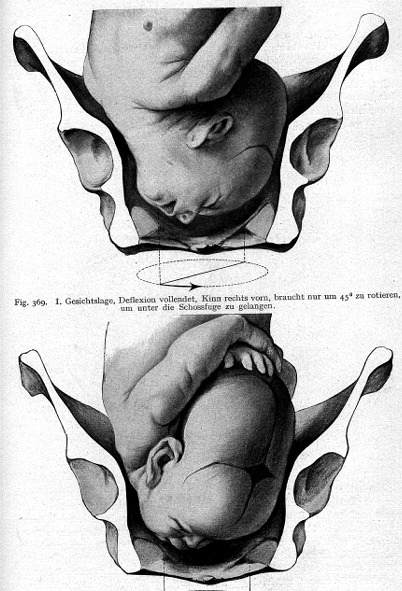 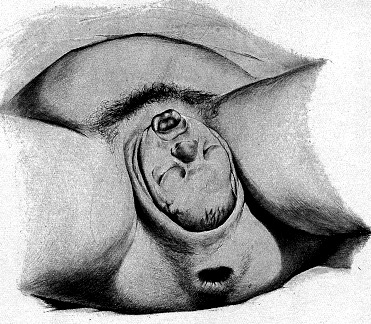 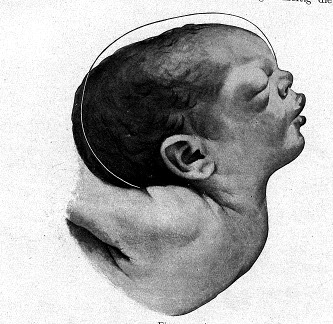 Bumm E. Grundriss zum studium der geburtshilfe, München und Wiesbaden, Verlag von J.F.Bergmann, 1921.
Deflexní polohyPříčiny
Primární
Široká pánev, ochablý dolní segment děložní
Obtočení pupečníku kolem krčku plodu
Myom, placenta praevia
Kongenitální struma
Mrtvý plod
Sekundární
Nepříznivá šikmá poloha
Zúžená pánev – kefalopelvický nepoměr
Deflexní polohy
Deflexní polohy
… děkuji za pozornost